RARE SPECIES IN THE MAR MENOR
Grade 4 science project
Colegio Mediterráneo
Pilar de la Horadada (Alicante, Spain)
Rare species in the Mar Menor
In relation to the Erasmus + program in which our school takes part, the students in 4th grade have done some research in order to develop a project about rare species in our area. The chosen species are located in the Mar Menor and all of them belong to the group of aquatic birds.
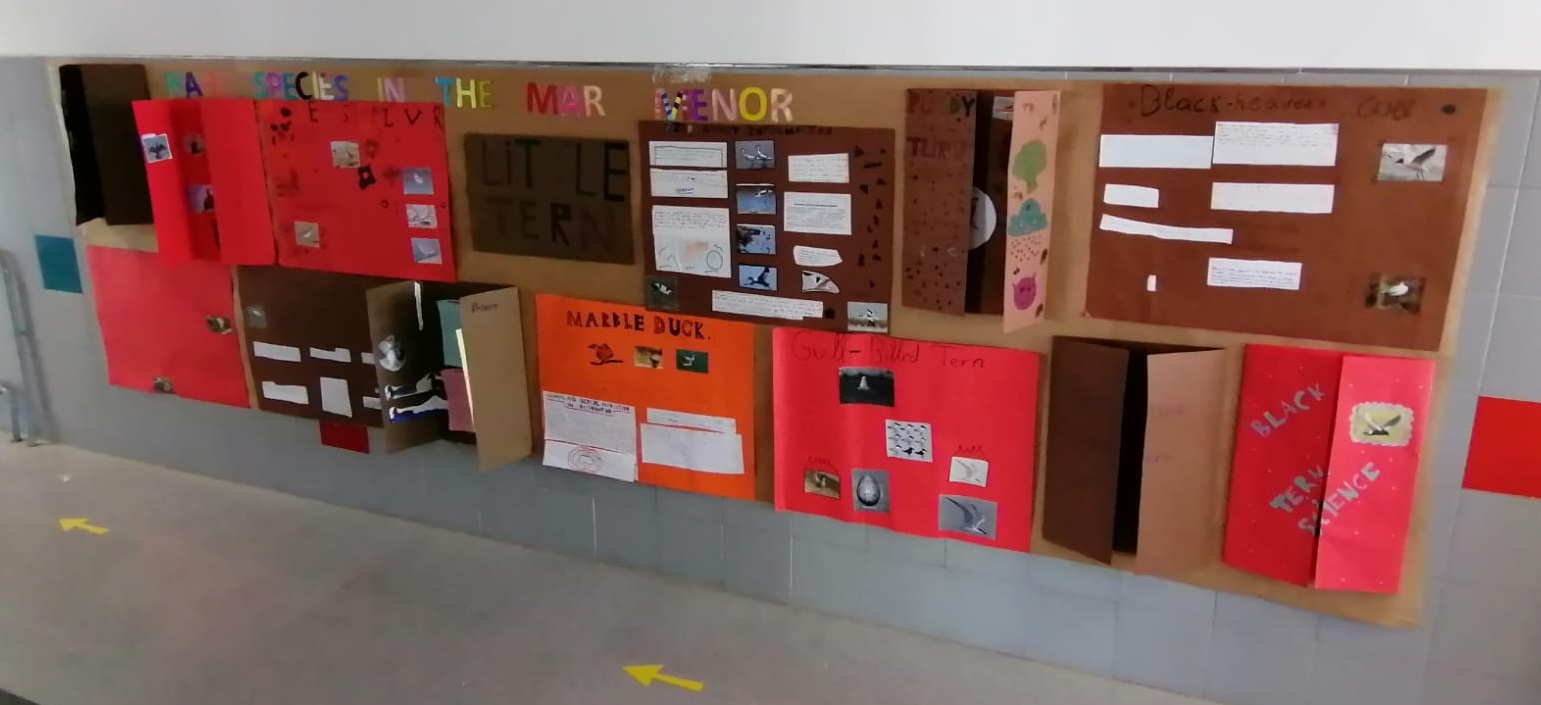 Rare species in the Mar Menor
The 67 students in 4th grade (4A, 4B, 4C and 4D) have been divided in 14 groups to carry out the project. For each of the species, they have researched information about the following aspects:

Description
Habitat
Customs
Regional and iberical population and distribution
Status and population in the Mar Menor
4A PROJECTS
GREAT CORMORANT
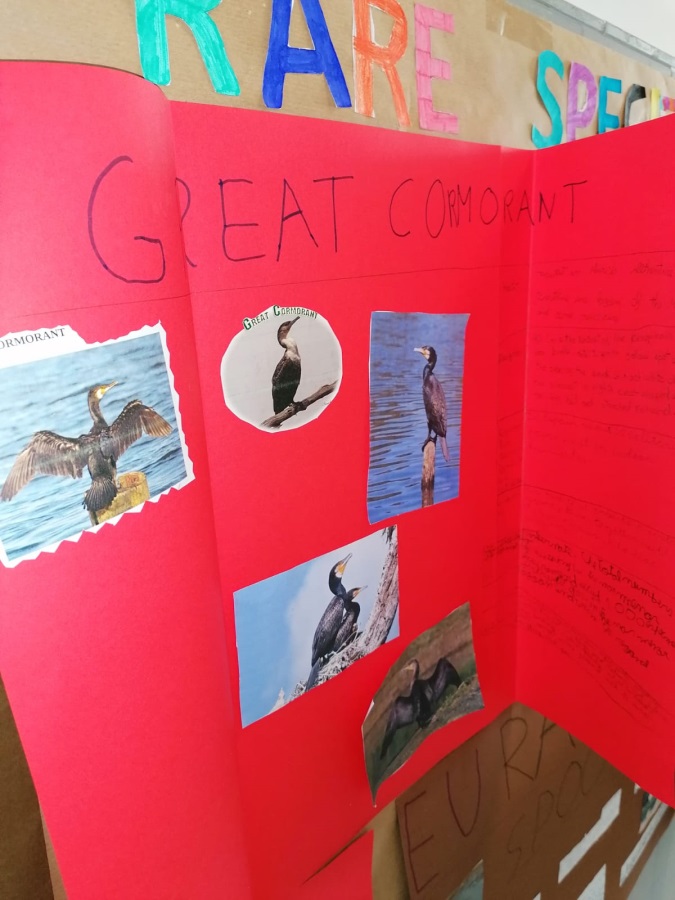 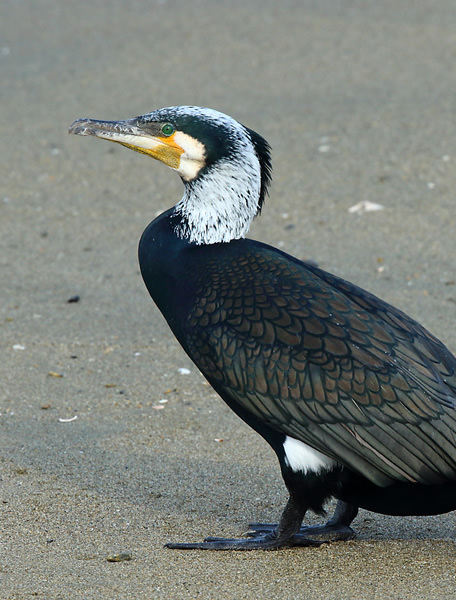 4A PROJECTS
EURASIAN SPOONBILL
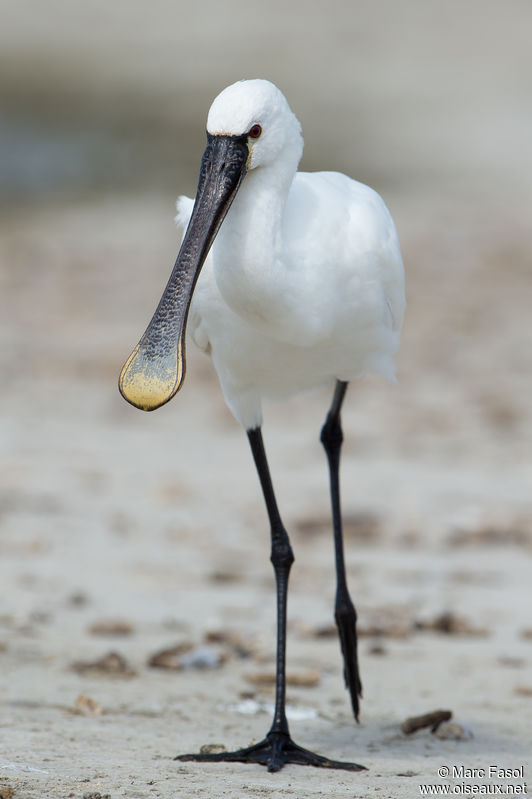 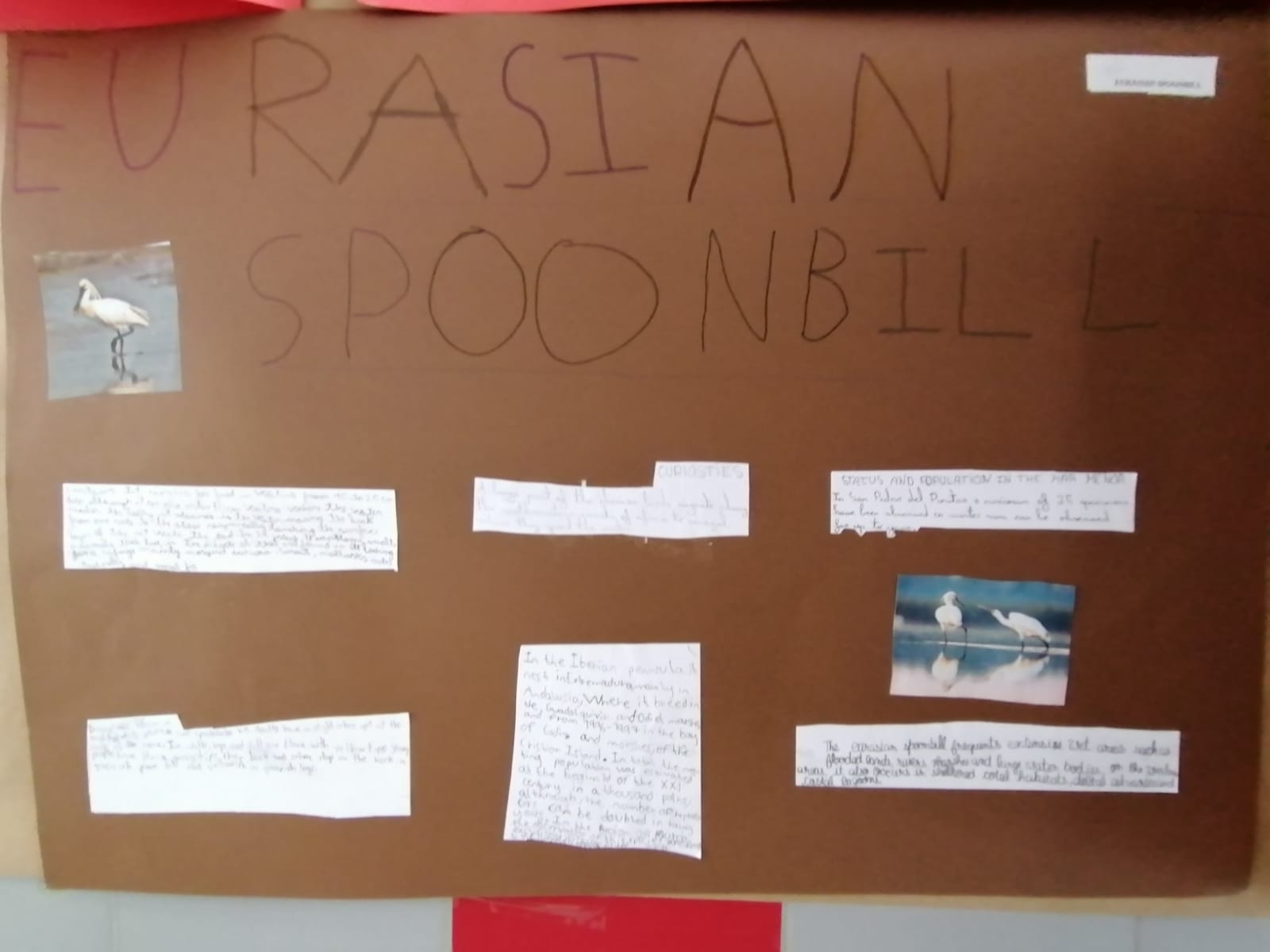 4A PROJECTS
BLACK-NECKED GREBE
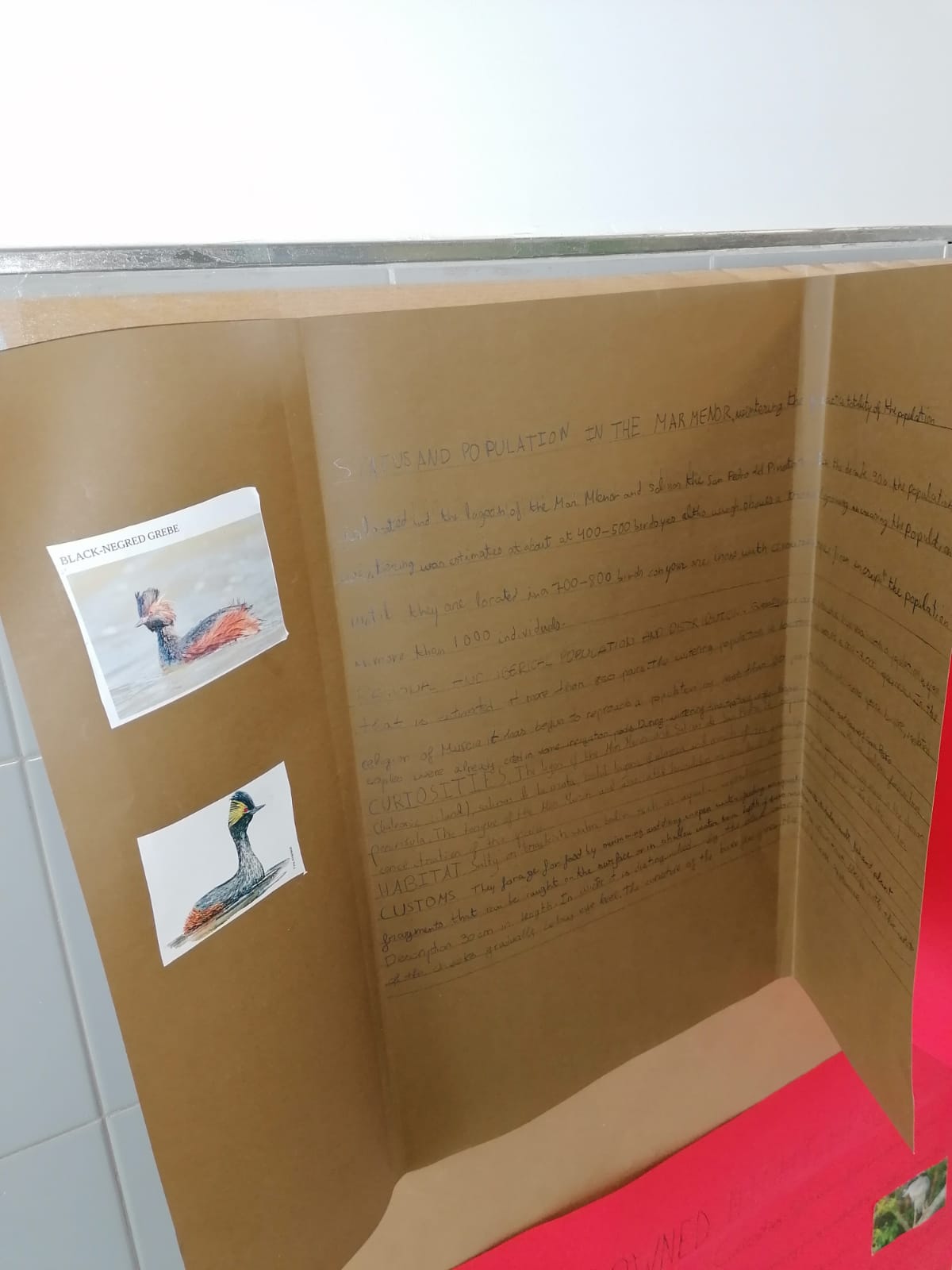 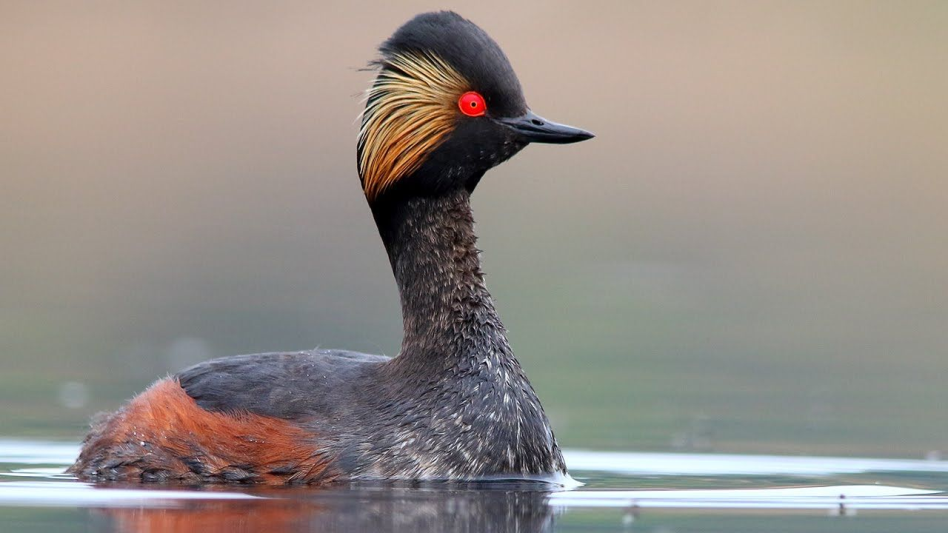 4A PROJECTS
BLACK-CROWNED NIGHT HERON
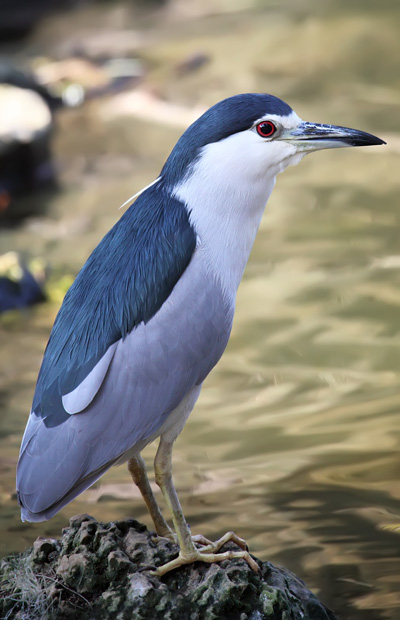 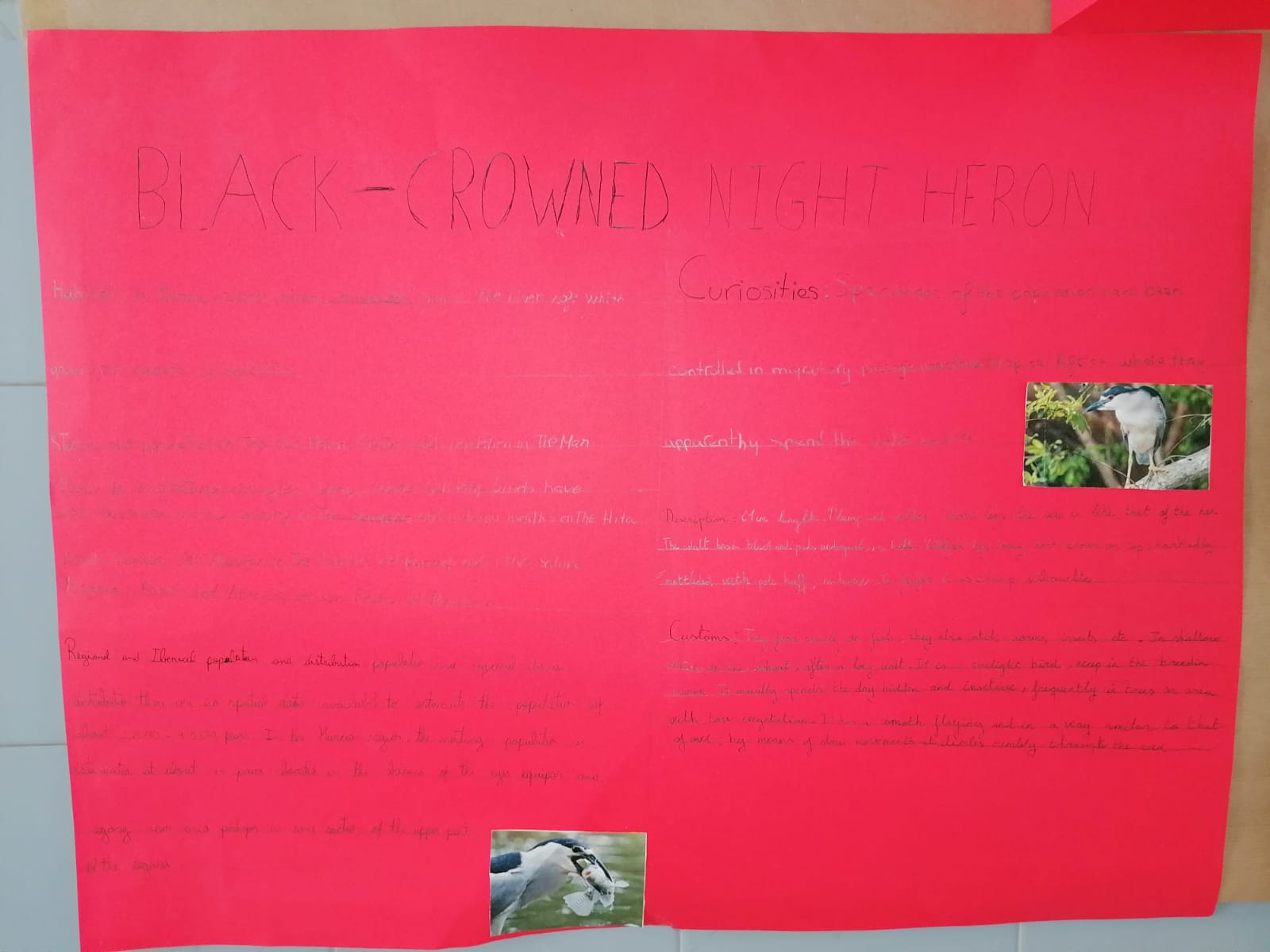 4B PROJECTS
SPOTTED REDSHANK
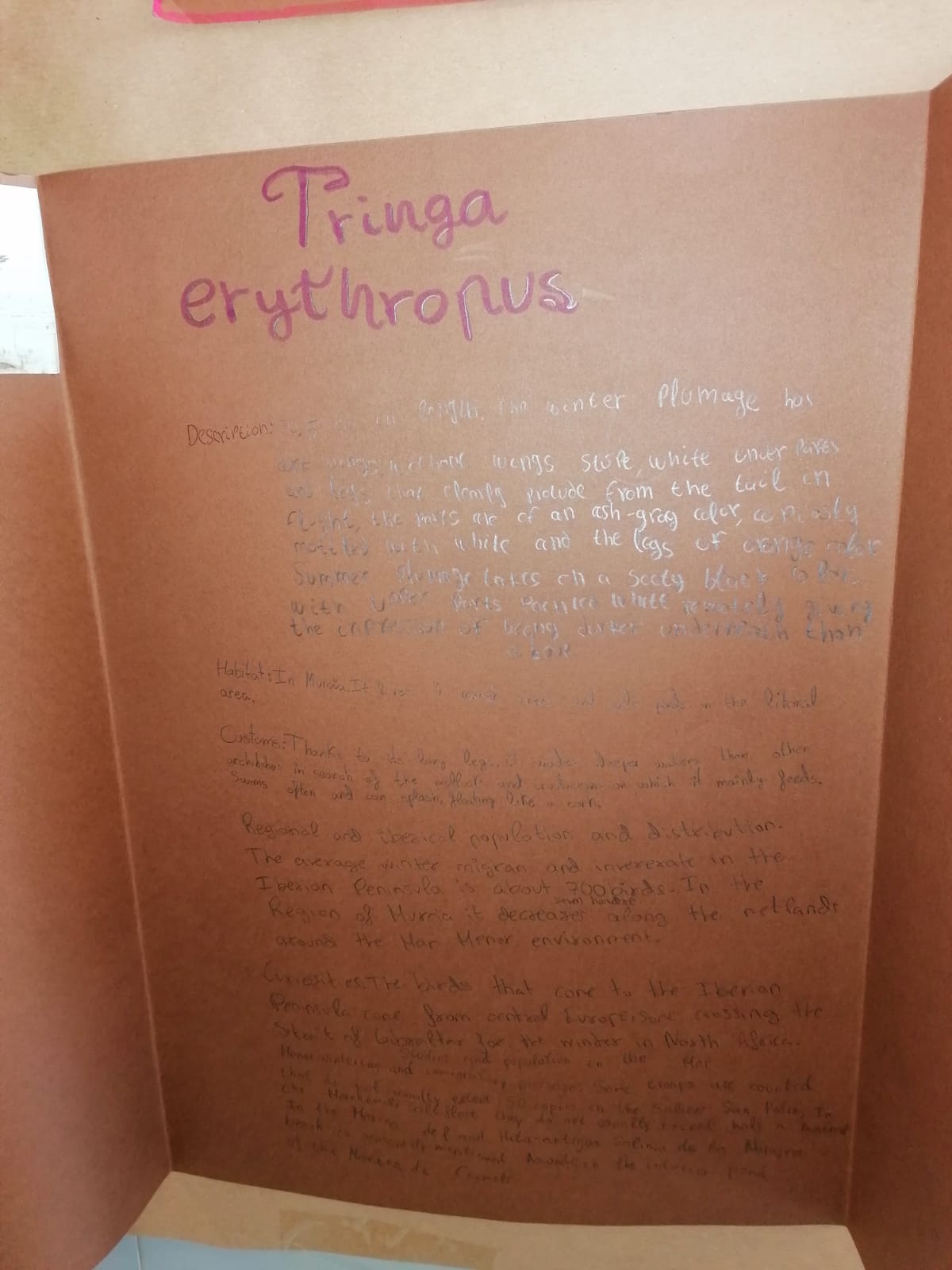 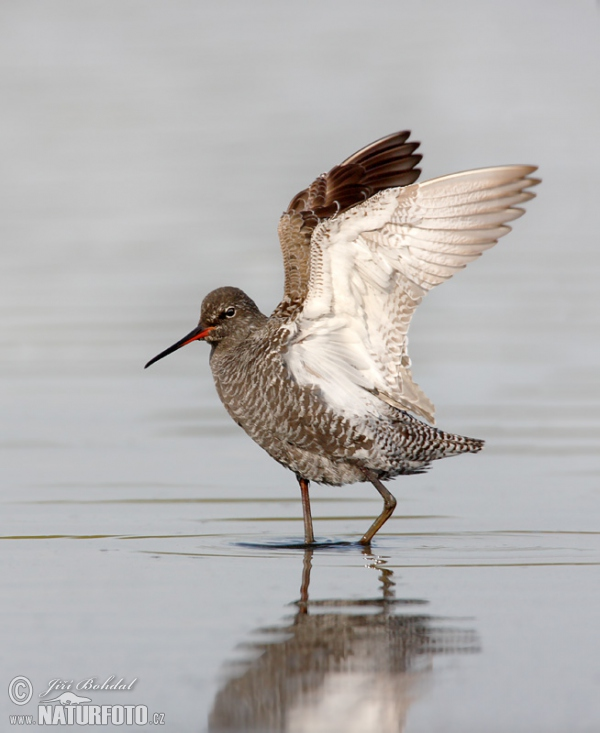 4B PROJECTS
MARBLED DUCK
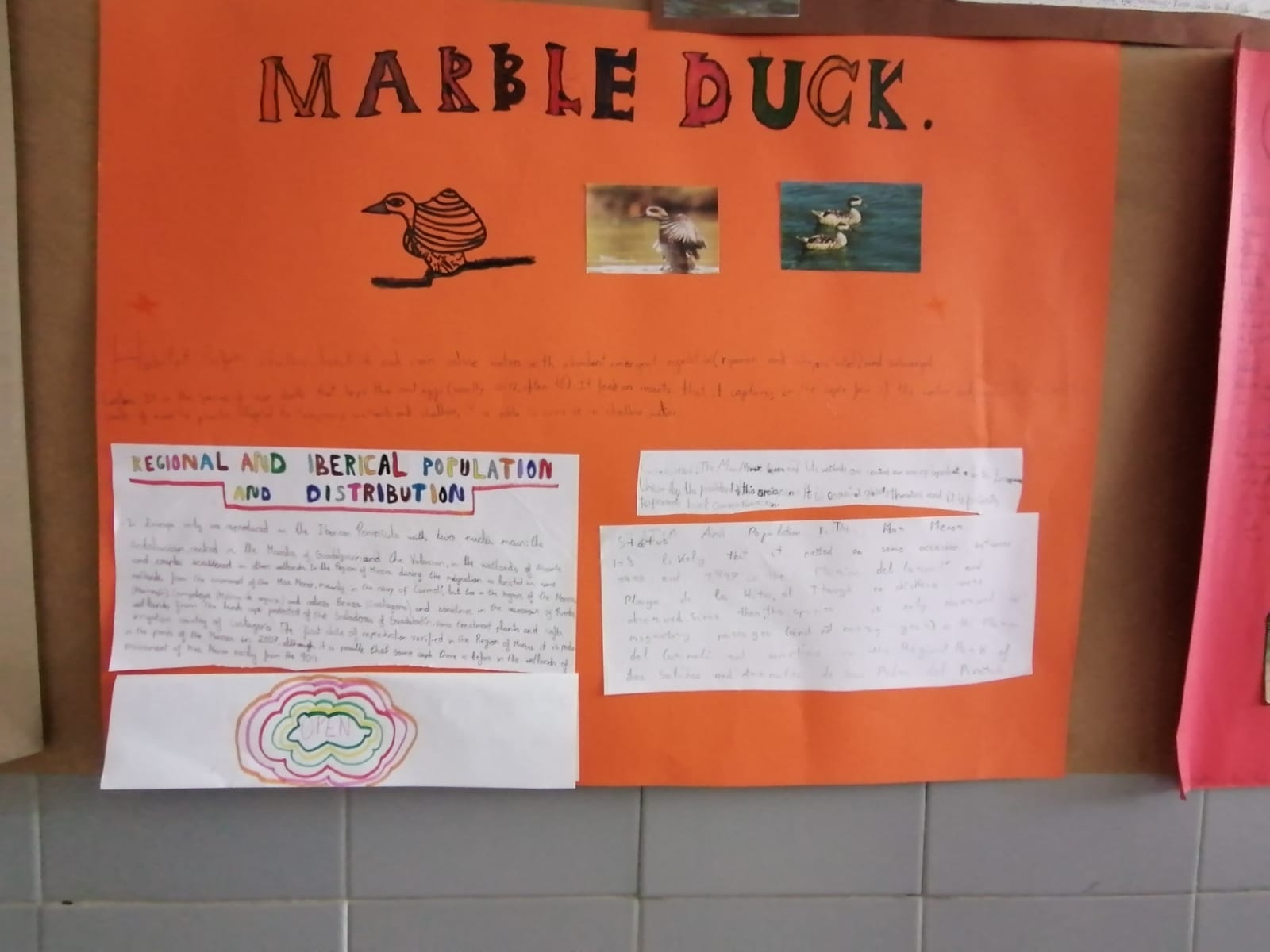 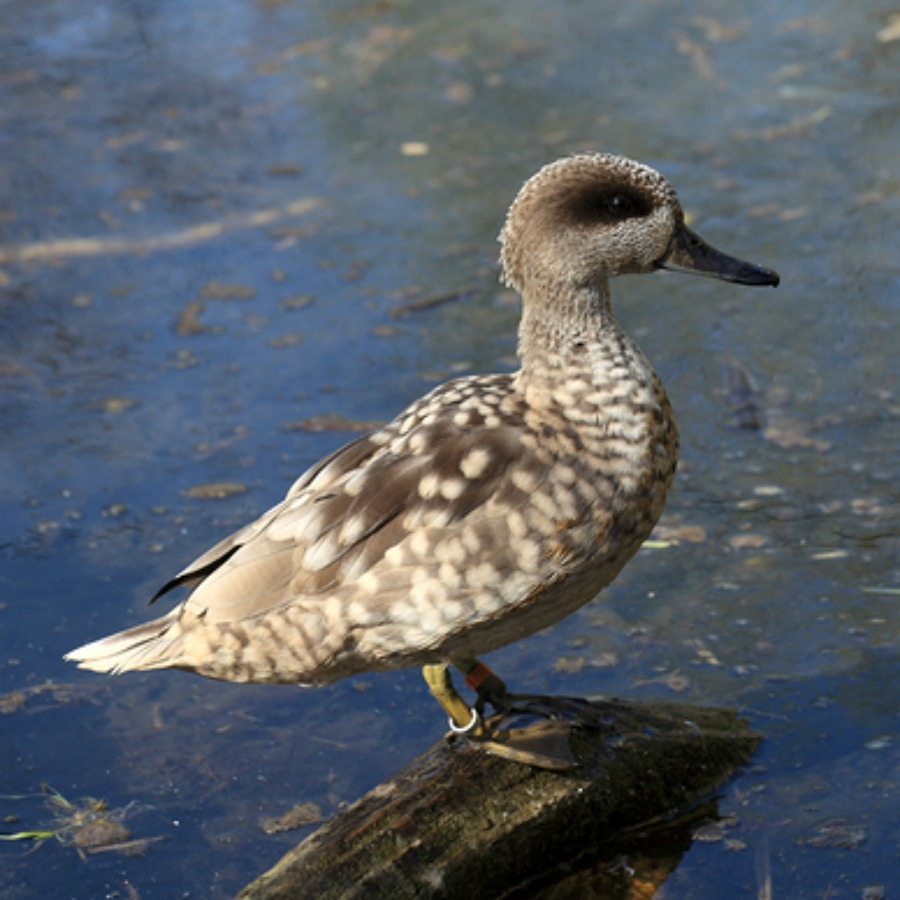 4B PROJECTS
KENTISH PLOVER
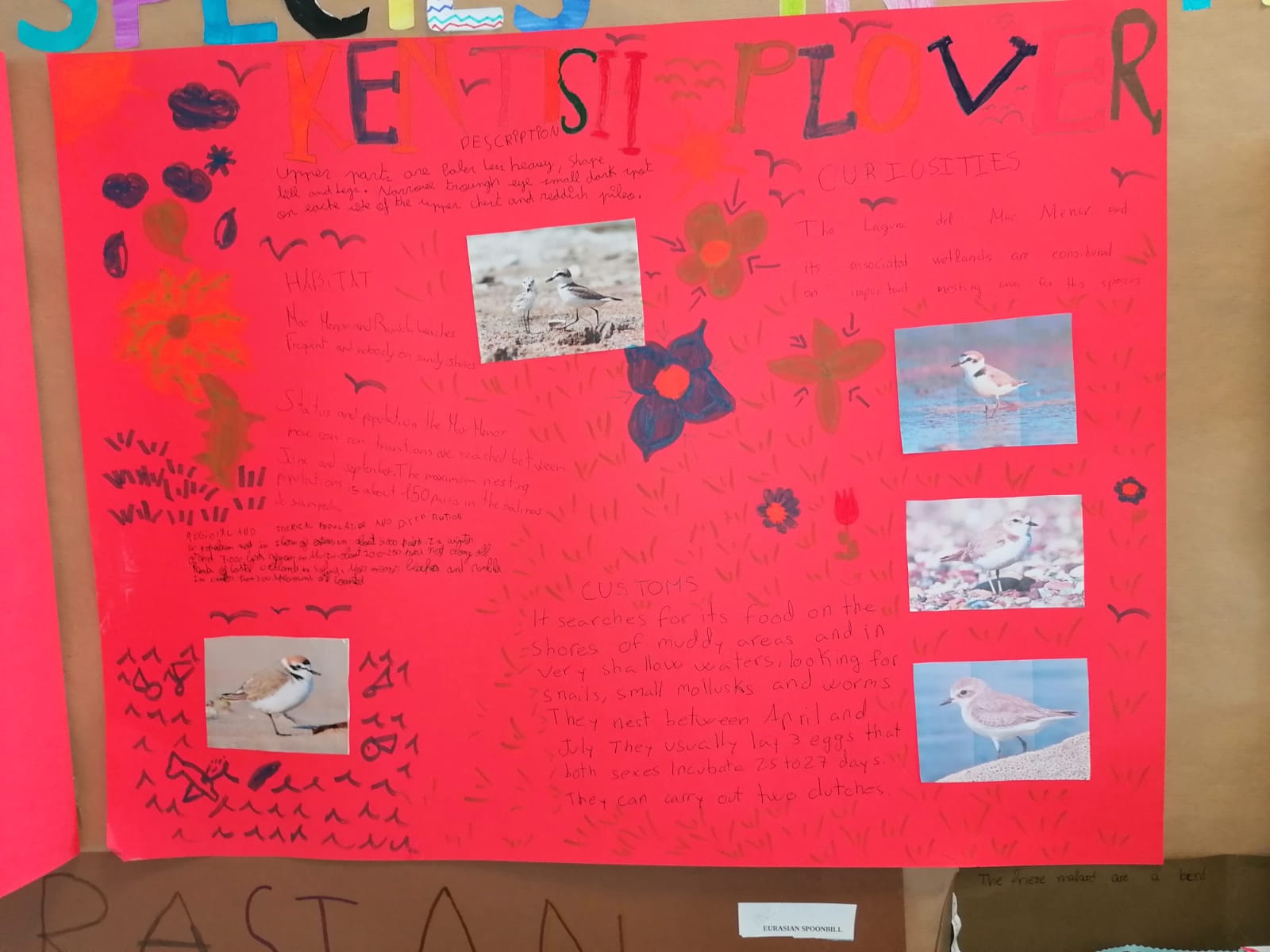 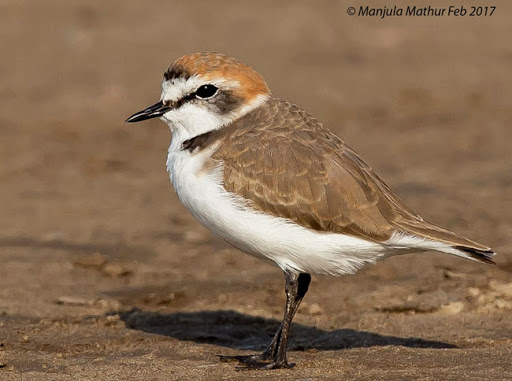 4C PROJECTS
BLACK-HEADED GULL
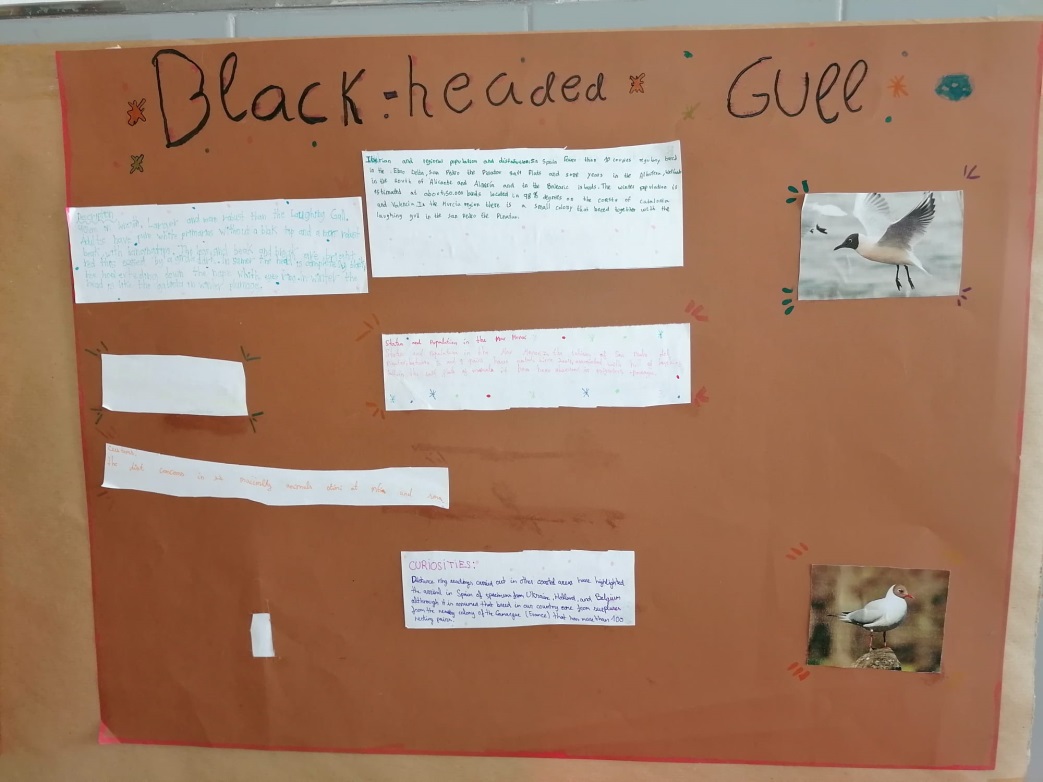 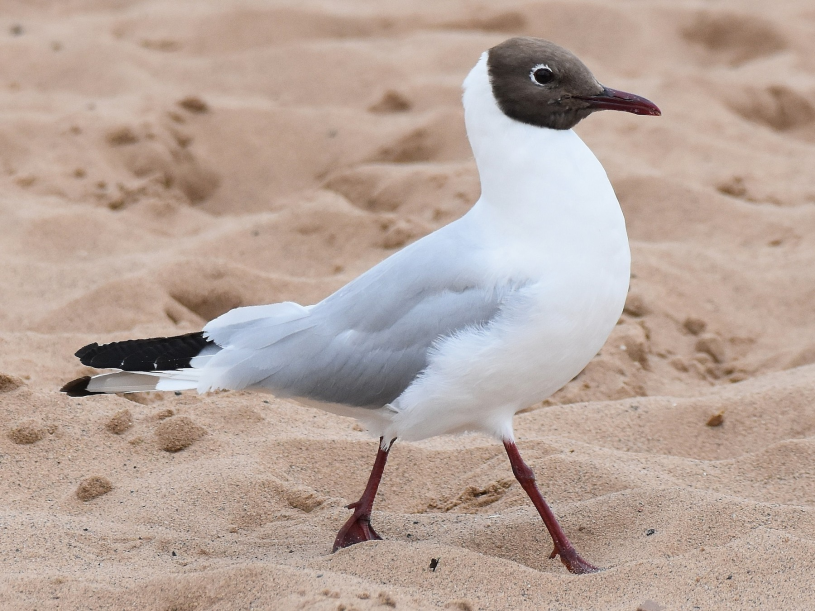 4C PROJECTS
BLACK TERN
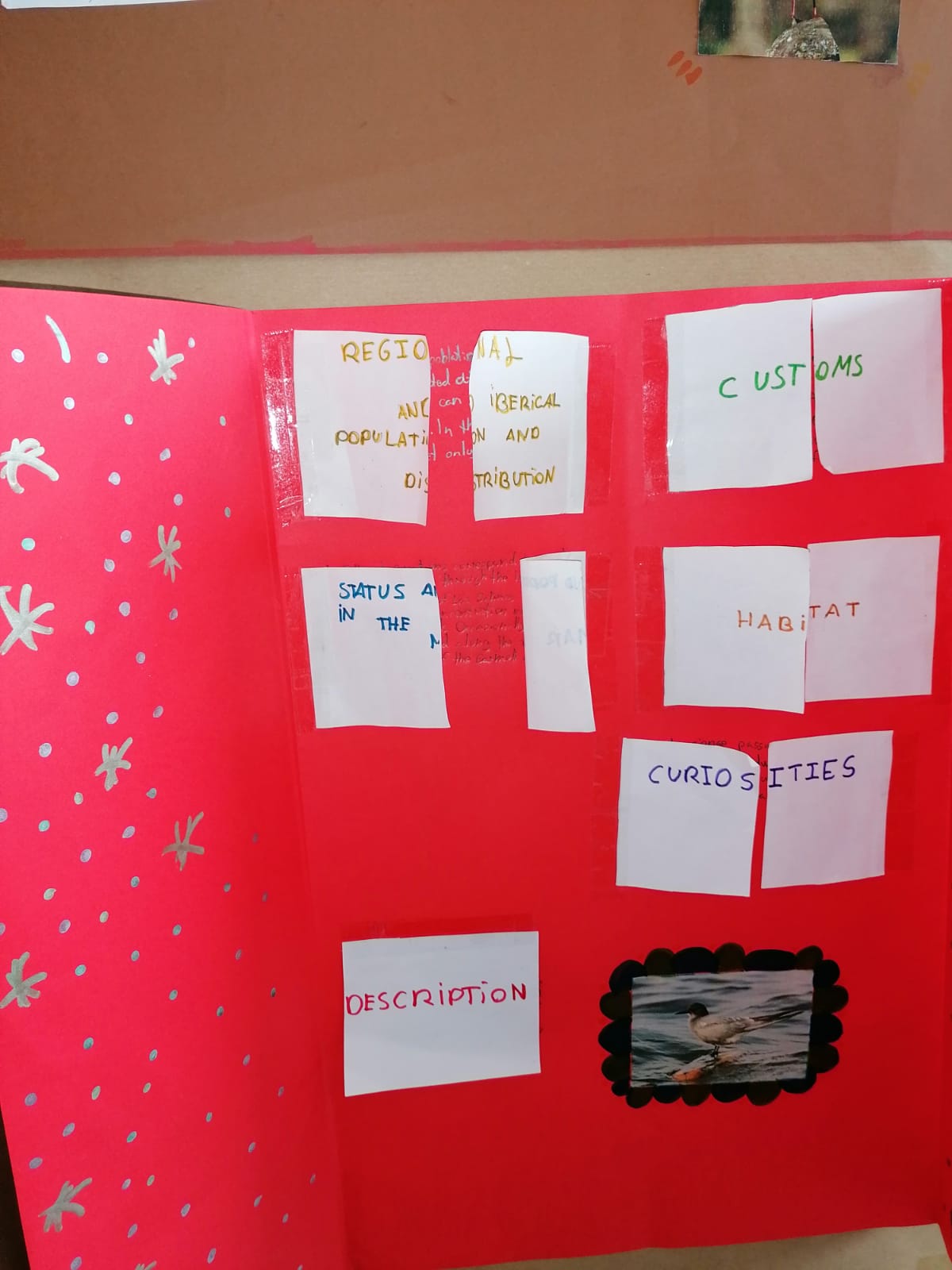 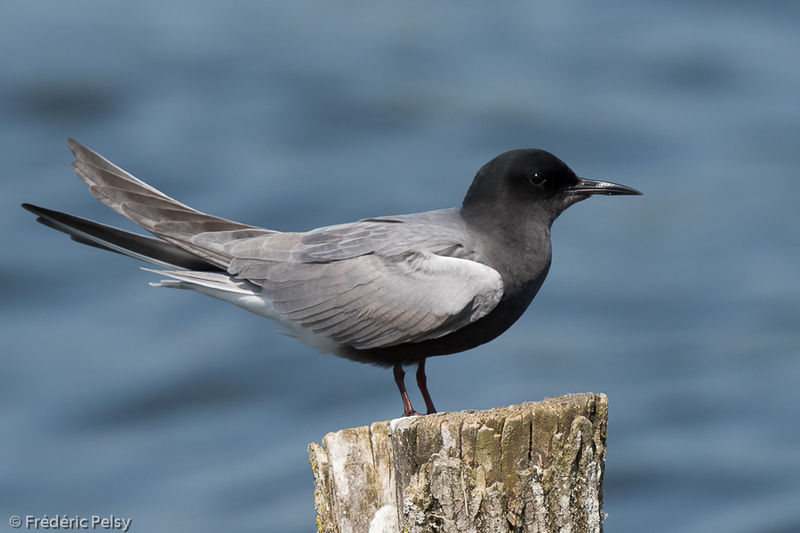 4C PROJECTS
PIED AVOCET
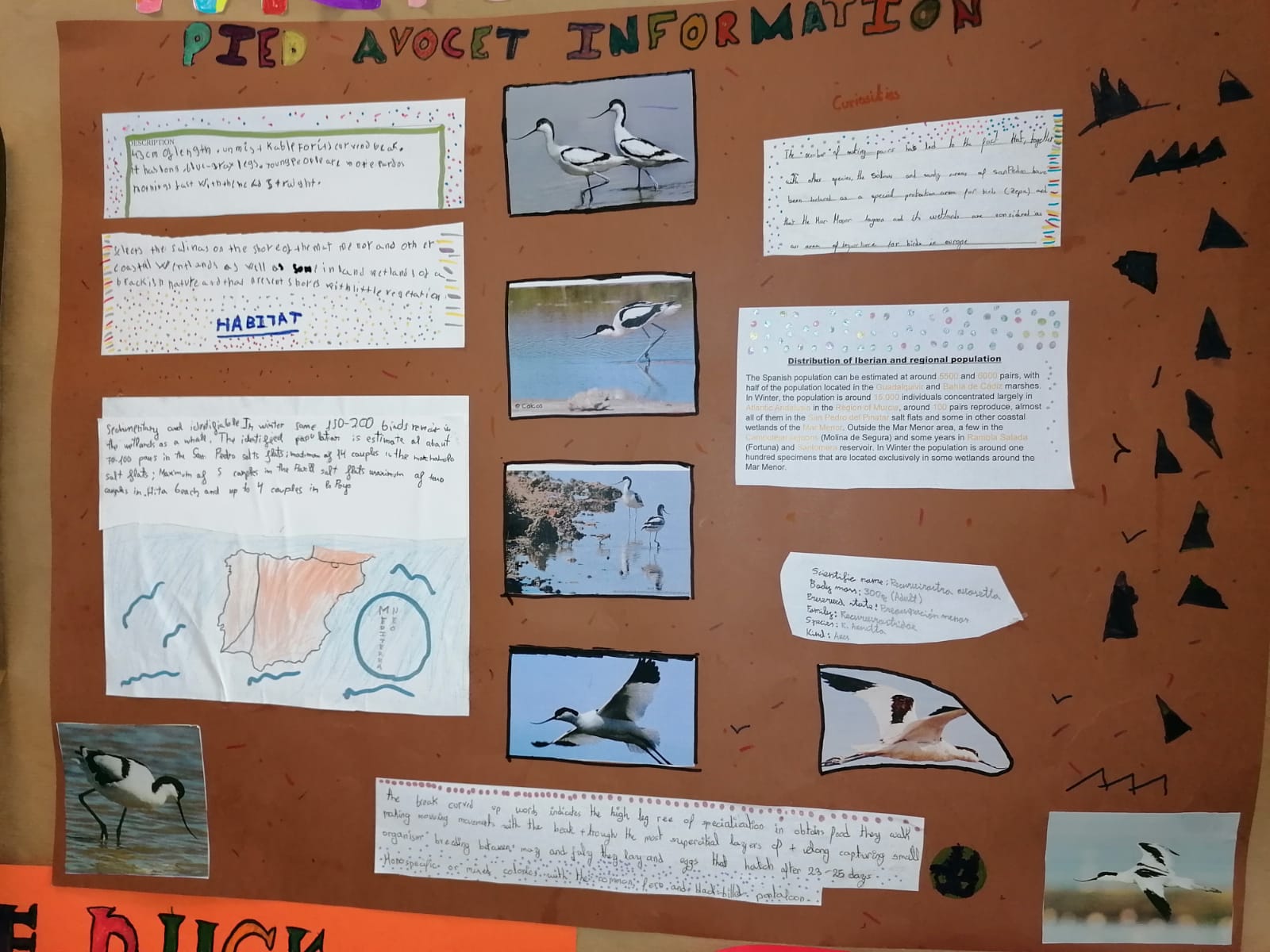 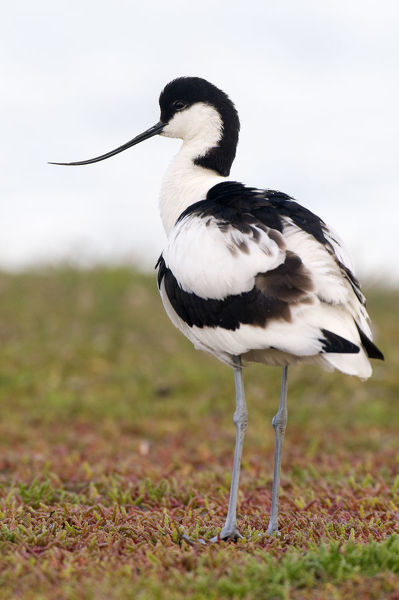 4D PROJECTS
GULL-BILLED TERN
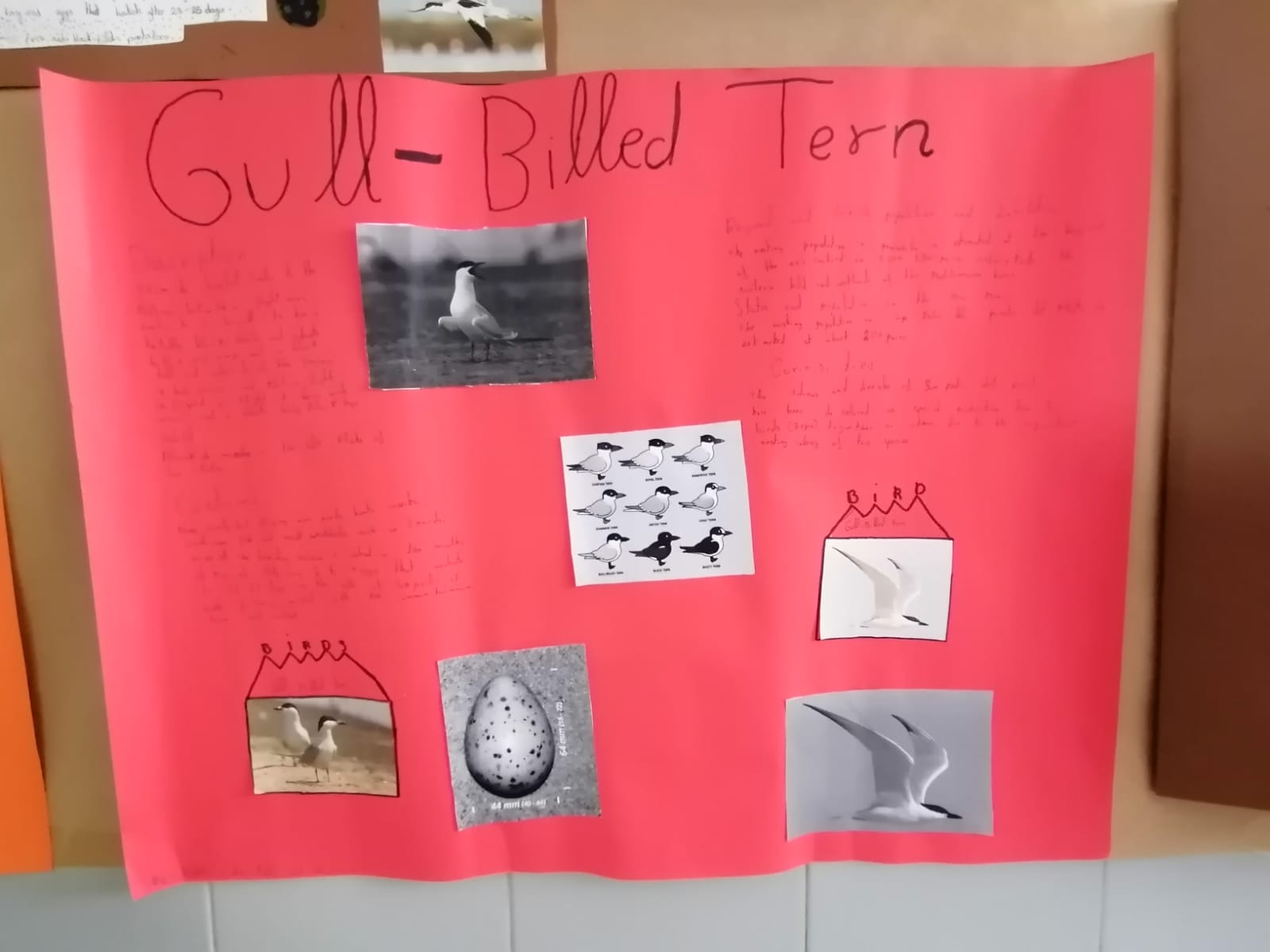 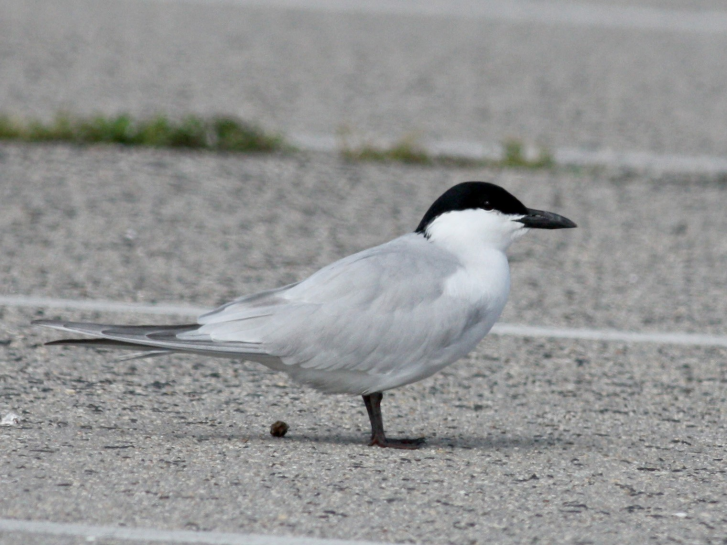 4D PROJECTS
LITTLE TERN
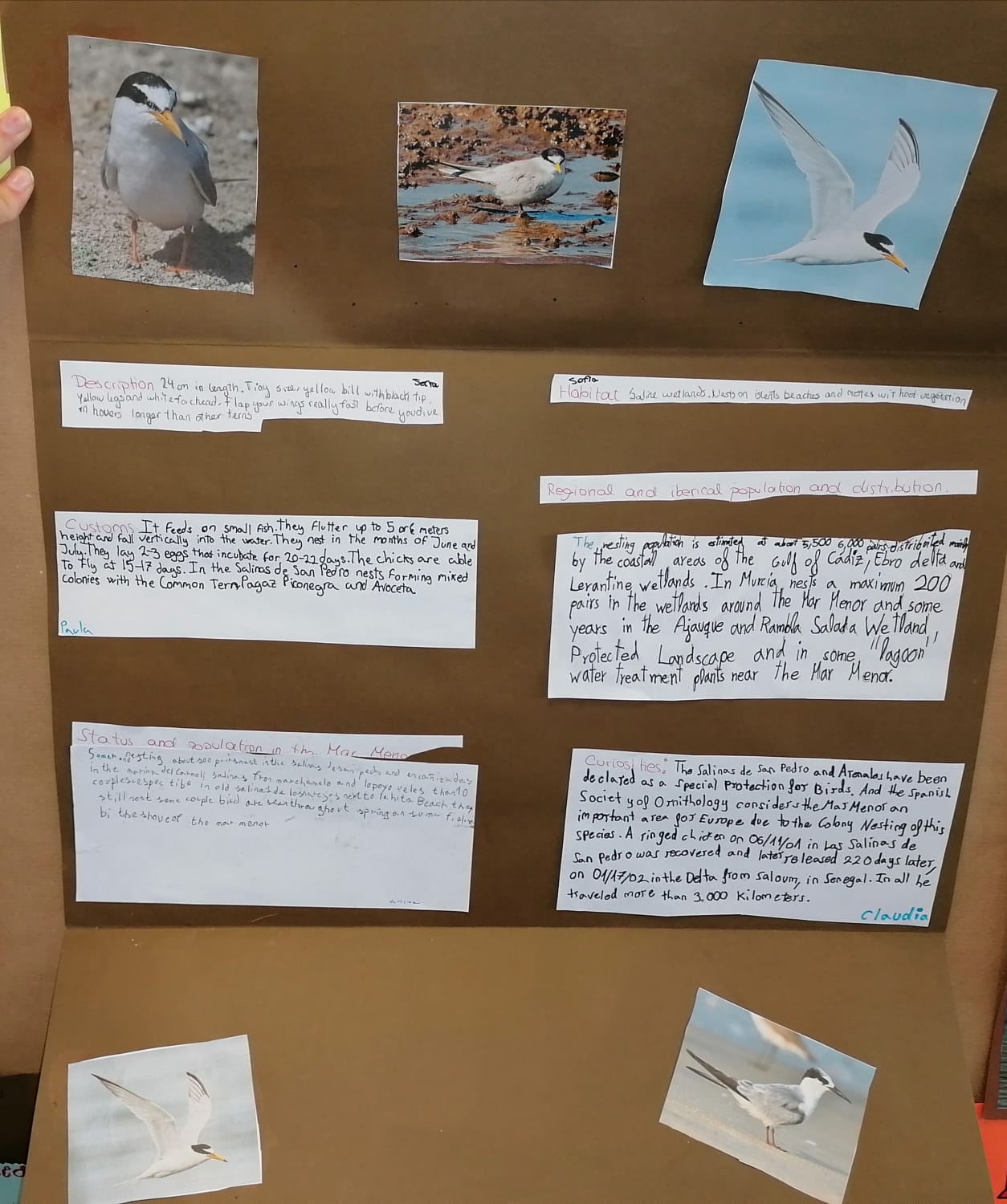 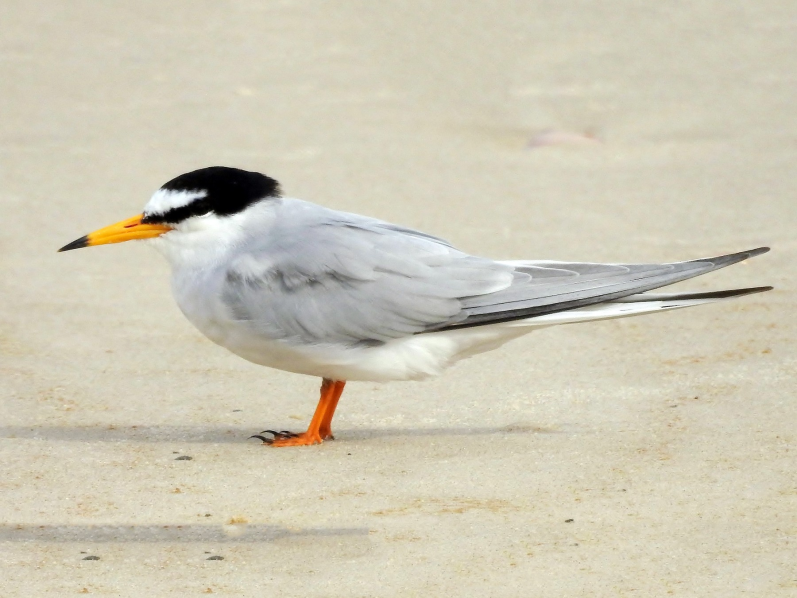 4D PROJECTS
RUDDY TURNSTONE
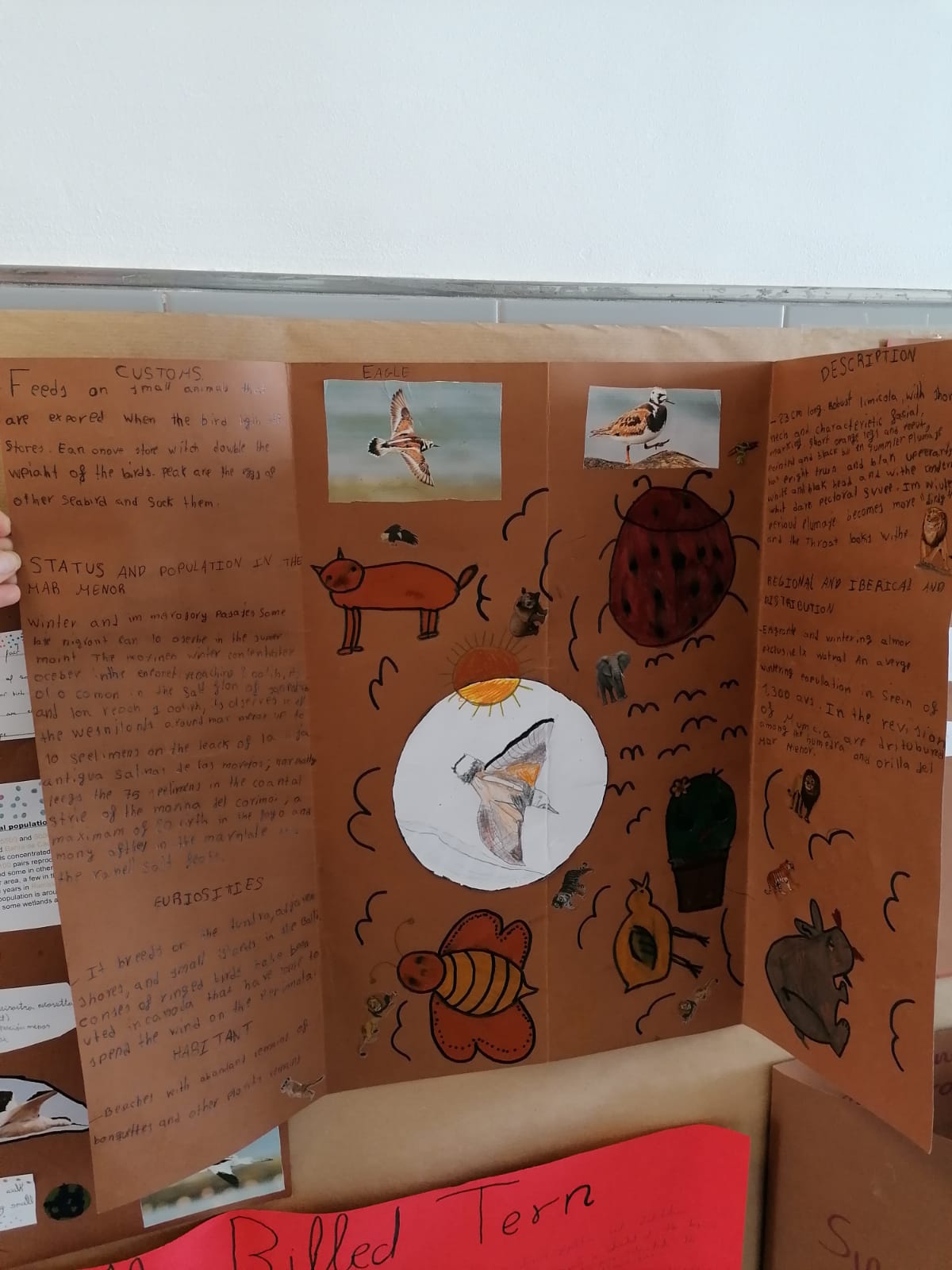 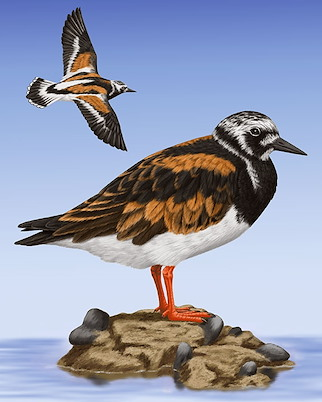 PRESENTATIONS
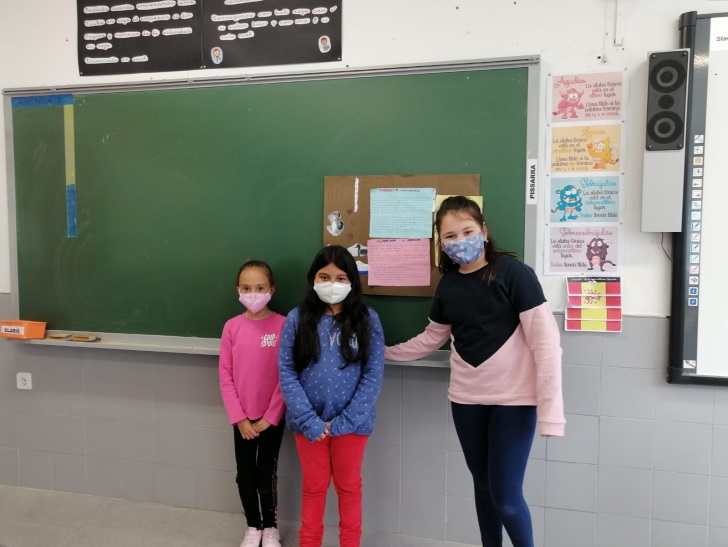 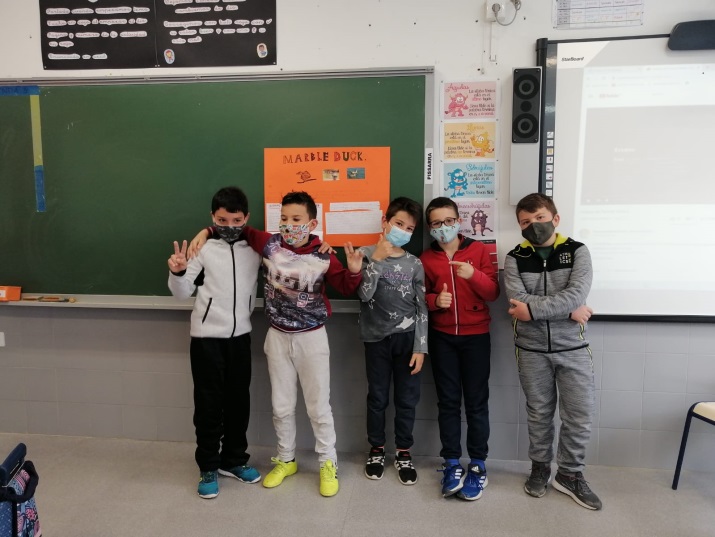 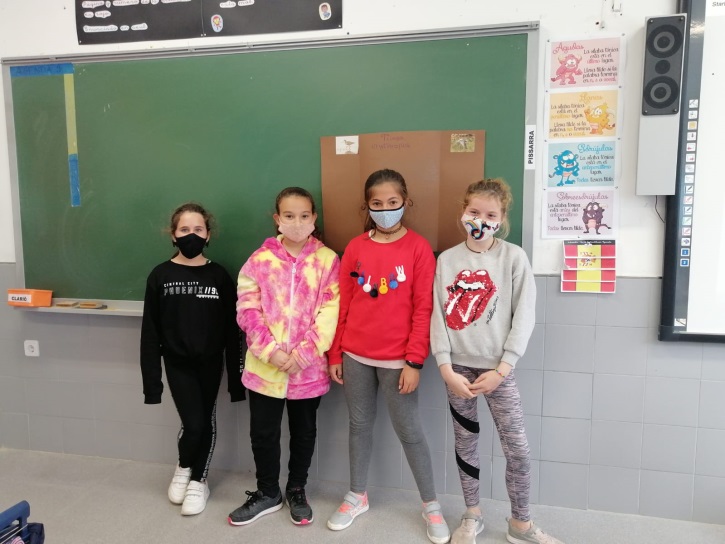 SOME PRESENTATIONS’ VIDEOS
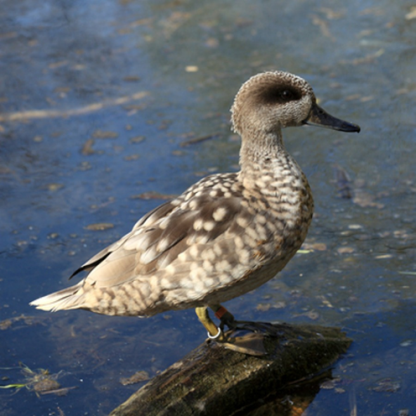 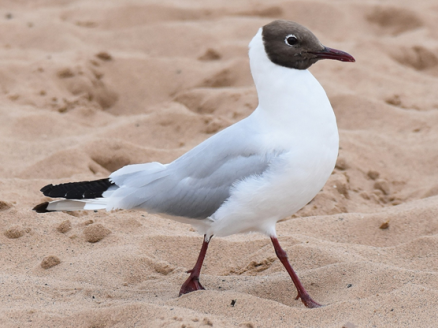 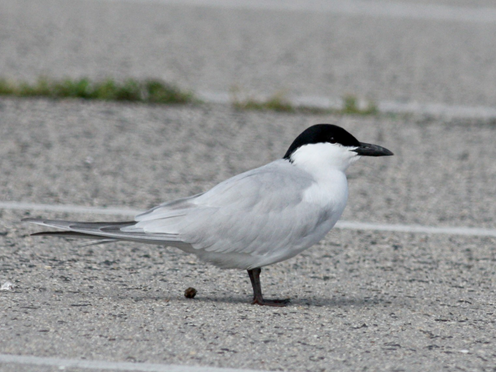 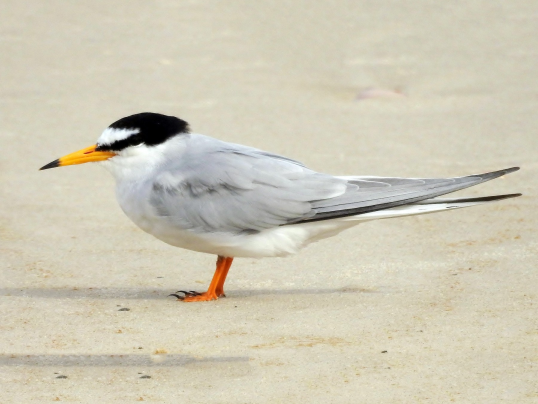